KAD UCAPAN HARI LAHIR YANG KE-14
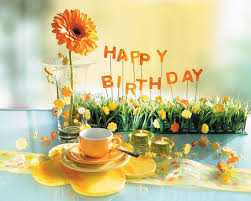 DARIPADA:SHAZANA
                  AZWA
KEPADA: ANIS
Selamat hari lahir, semoga sihat selalu dan dipanjangkan umur serta dimurahkan rezeki selalu…
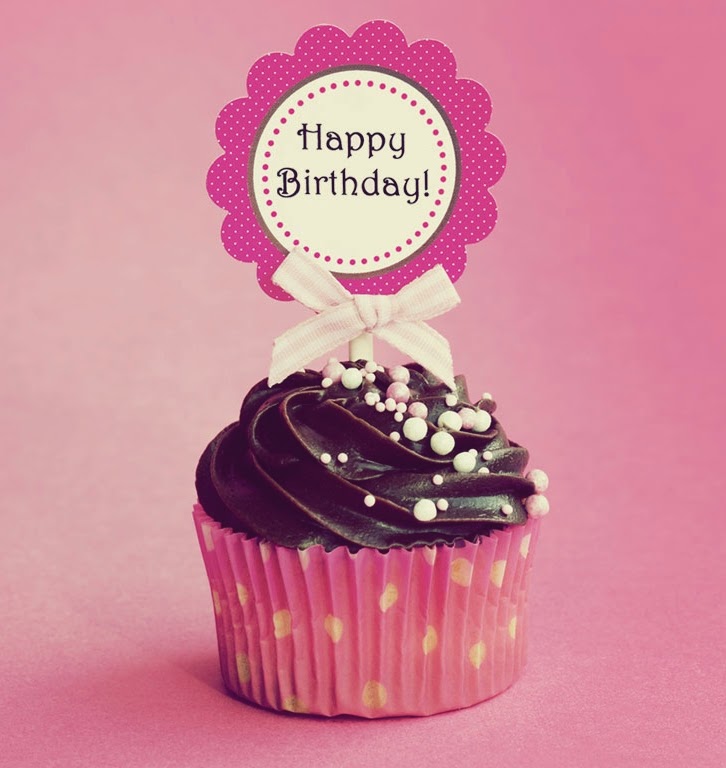